Lerner and Keltner 2001, Fear, Anger, and Risk
September 16, 2019


Let’s start by listening to the NPR story about anger and the fight against AIDS. The question is does anger motivate people (yes!!!). But what else does it do?
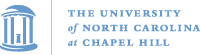 POLI 421, Framing Public Policies
1
Lerner and Keltner 2001, Fear, Anger, and Risk
Fearful people
Angry people
Pessimistic about risk (over-estimate the risk of things)

Risk-averse choices

When you are peeved, you take risks. When you are scared, you do not.
Optimistic risk assessments (under-estimate risks)

Risk-seeking choices

(also: Happy people do this as well)
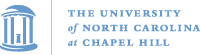 POLI 421, Framing Public Policies
2
Background research / literature
Change people’s mood: change their behaviors
Induce positive or negative moods / emotional states: Changes your estimates of the odds of various things happening.

Happy bouncy music might make you go ahead and buy something.
Droopy, dreary, black, depressing stuff makes you expect the worst.

Does that strike you as right?
Do politicians do that to you? Manipulate your mood?
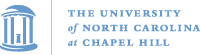 POLI 421, Framing Public Policies
3
Emotional response makes sense, but persists:
“First, we assume that emotions trigger changes in cognition, physiology, and action that, although tailored to help the individual respond to the event that evoked the emotion, often persist beyond the eliciting situation” (p. 146)
Implication: emotional state goes on to affect behavior “even in response to objects or events that are unrelated to the original cause of the emotion.”
Like a priming effect. What if you happen to see a snake just before you go to buy a car? It might put you in a fearful mood for the rest of the day, and that could make you become financially conservative. Hence: no snakes in the car dealership! (Am I right?) That is, the emotional effect does not wear off when the situation is over…
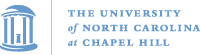 POLI 421, Framing Public Policies
4
Fear and Anger. You determine your anger, and are sure of it. Fear is the opposite.
Fear
Anger
Control: situational

Certainty: low
Control: individual

Certainty: high
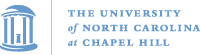 POLI 421, Framing Public Policies
5
Their results, several different studies
Fearful people
Angry and / or happy people
Pessimistic assessments of the odds of future events

Pessimistic, risk-averse choices….

They think they have no control.
Optimistic assessments of the odds of future events

Optimistic, risk-acceptant choices….

They think they are in control.
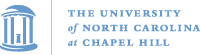 POLI 421, Framing Public Policies
6
Huntsinger: Explicit and Implicit Attitudes
Implicit attitudes: mental associations, linkages, “gut feelings”
Explicit attitudes: validation, invalidation of these feelings through conscious thought.


Anger makes you more certain
Being more certain makes you give more credence to your “gut feelings”
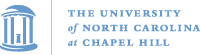 POLI 421, Framing Public Policies
7
Three experiments
Manipulate people’s emotion by asking them to describe an event (angry, sad, neutral)

Measure implicit and explicit attitudes

Anger > certainty > trusting your gut.
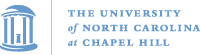 POLI 421, Framing Public Policies
8
Does that strike you as valid?
Do you see in public life people manipulating anger?
Do angry people seem to  act more sincerely?
Let’s put it another way: If you were trying to dissemble your true feelings, and act in a way that was PC or that you “knew” was right, but just did not feel comfortable with it, would you want to be calm, or angry? Being calm, you can better control your thoughts and decisions. Being angry, you are more likely to reveal your true self.
True?
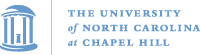 POLI 421, Framing Public Policies
9
OK, let’s talk about what this means in advertising and in marketing
What product salespeople would want to build up your fear, make you feel that you are NOT in control, but buy their product to protect yourself from risk?
What product salespeople would want to build up your happiness, make you feel in control, so that you would buy their product even if you can’t afford it? (e.g., take a risk) 
What about anger? Do advertisers use anger as well?
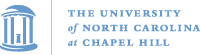 POLI 421, Framing Public Policies
10
Same questions with public policy framing
What policies would be  supported more if we enhance  fear and sense of no control?

What policies are enhanced if people have optimism, happiness?

What are the impacts of anger?

Who can you remember manipulating fear? Anger? Give examples.
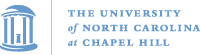 POLI 421, Framing Public Policies
11
How does anger motivate people in politics?
Hunker down and withdraw, or mobilize and fight?

Lots of social movements use anger and a sense of outrage to build support: Mothers against drunk drivers

But fear can work well too: crime policies are often driven by irrational fears.
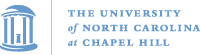 POLI 421, Framing Public Policies
12